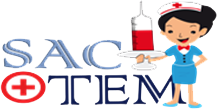 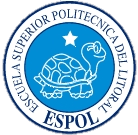 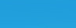 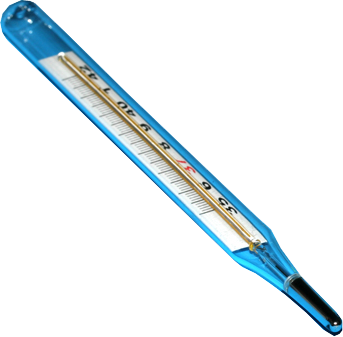 Sistema de Administración Clínica y control por turnos de citas o exámenes médicos
Andrés Cruz ParraGrace González PereroGisella Tomalá González
www.sactem.com
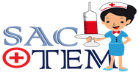 Tabla de Contenido
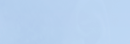 Introducción.
Sactem - Innovación.
Sactem - Beneficios.
Usuarios del Sistema.
Seguridad en Sactem.
Funcionamiento del Sistema.
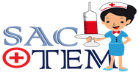 INTRODUCCIÓN
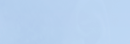 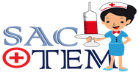 Trabajamos pensando en tu bienestar y salud
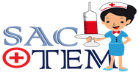 SACTEM-INNOVACIÓN
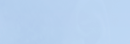 Integración 
de clínicas
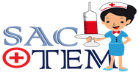 Reservación de citas o exámenes
Recetas en línea
Trabajamos pensando en tu bienestar y salud
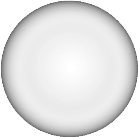 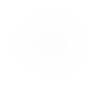 4
1
2
3
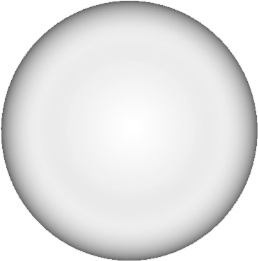 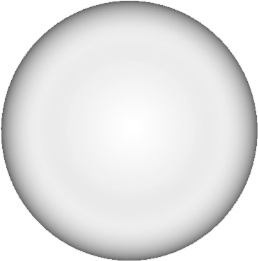 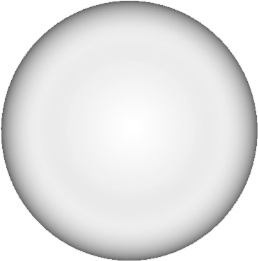 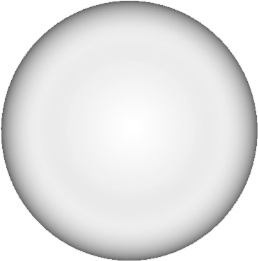 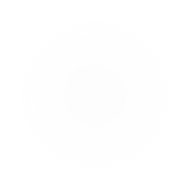 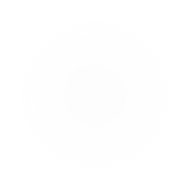 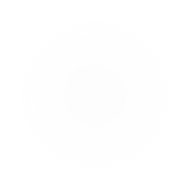 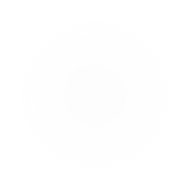 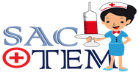 SACTEM-BENEFICIOS
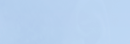 Optimizar los recursos.
Lograr integridad de clínicas
Disminuir Gastos
No necesita montar una infraestructura tecnologica
Trabajamos pensando en tu bienestar y salud
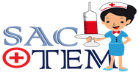 USUARIOS DEL SISTEMA
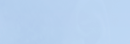 Nivel 4
Nivel 1
Nivel 3
Nivel 2
Recepcionista
Paciente
Médico
Administrador
Trabajamos pensando en tu bienestar y salud
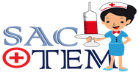 COMO ES LA SEGURIDAD DE SACTEM?
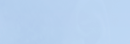 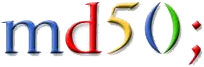 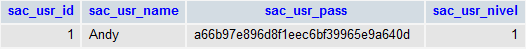 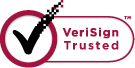 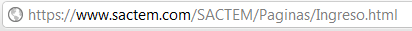 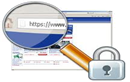 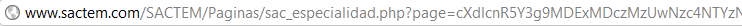 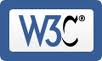 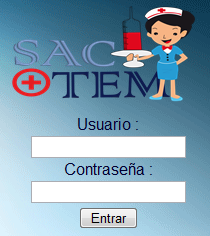 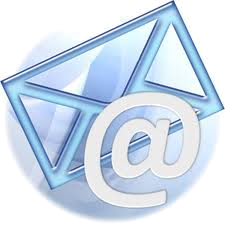 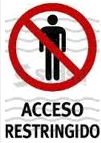 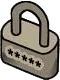 Envio de email a los usuarios .
Claves seguras
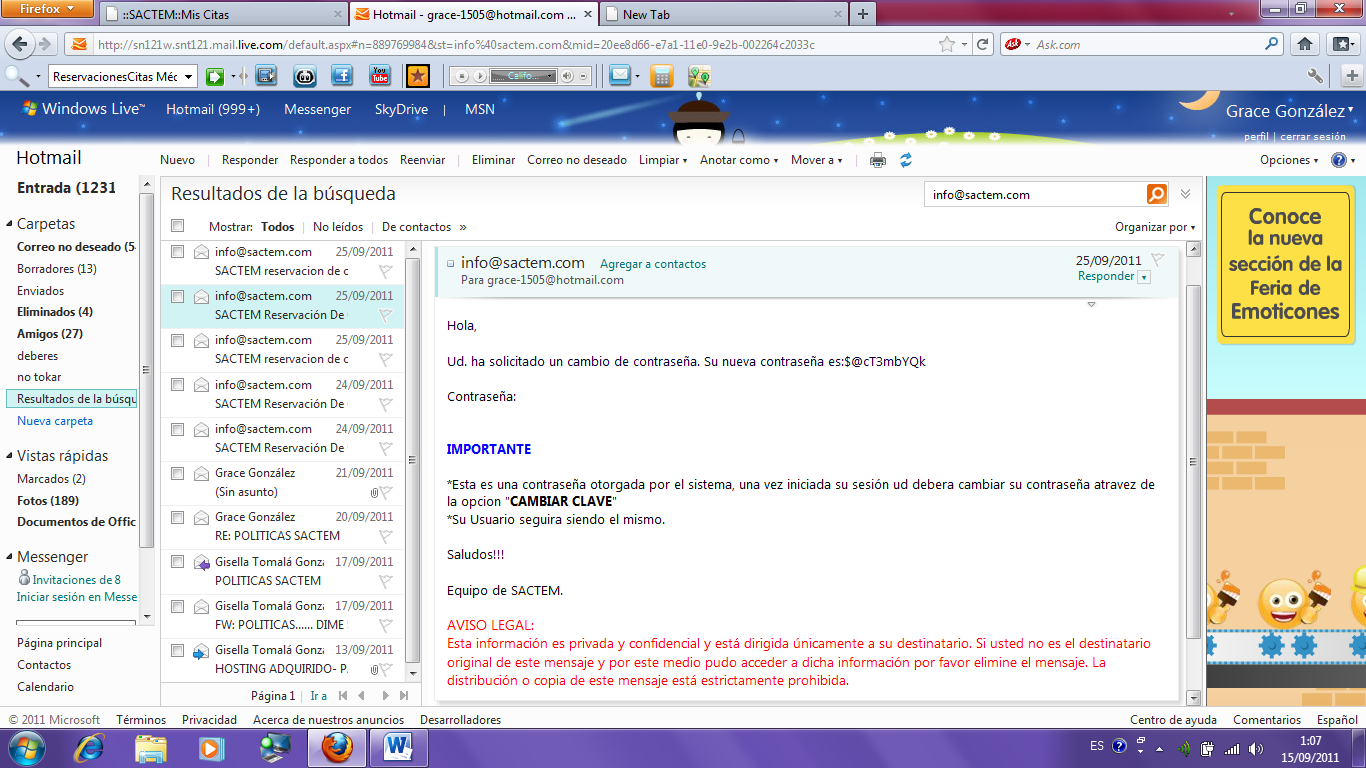 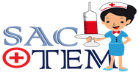 RECUPERAR  CLAVE
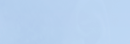 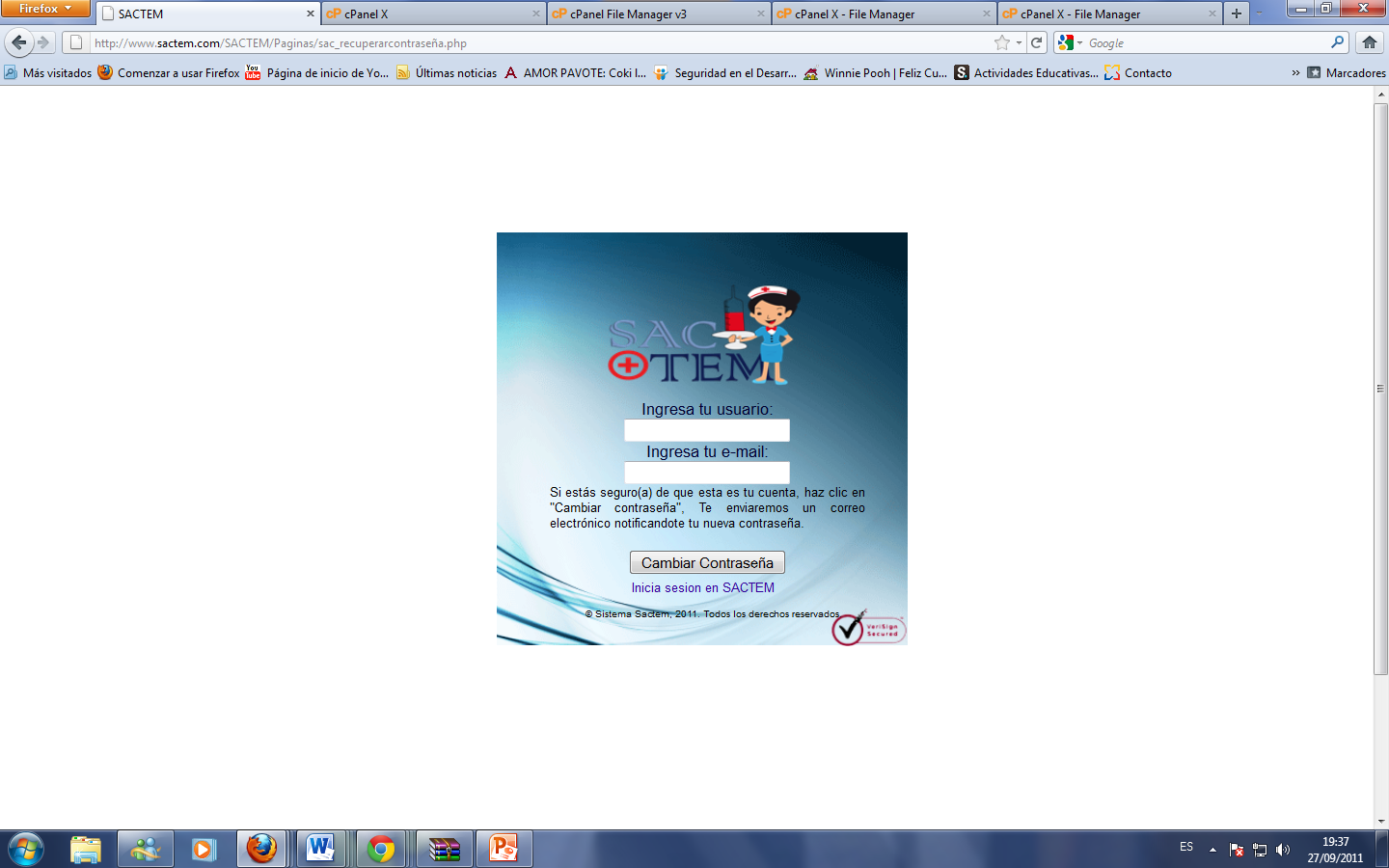 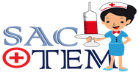 CAMBIO DE CLAVE
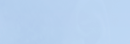 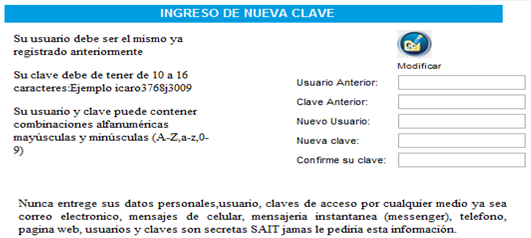 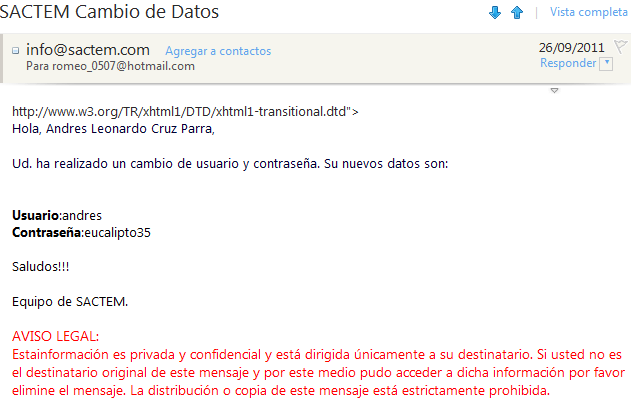 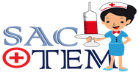 REGISTRO DE USUARIOS EN SACTEM
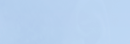 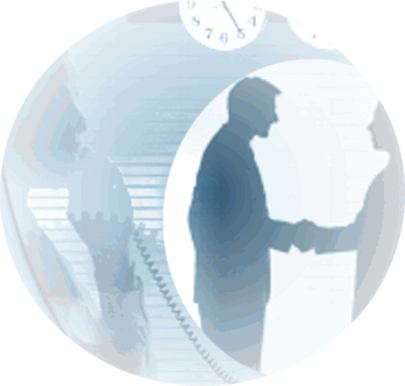 Registro de entidades (Previa Comunicación con el grupo de SACTEM)
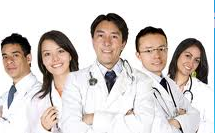 Registro de médicos (registrado por administrador de la entidad)
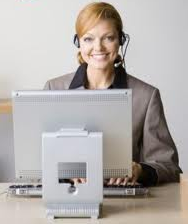 Registro de Recepcionista (registrado por administrador de la entidad)
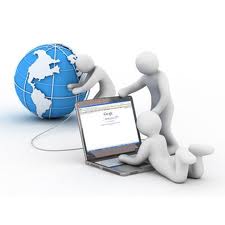 Registro depacientes (abierto al público)
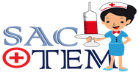 FUNCIONAMIENTO DEL SISTEMA
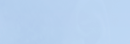 Descripción del funcionamiento del sistema
4.
El médico atiende al paciente y genera la ficha medica, receta e historial del paciente
2.
El paciente hace una reservación la cual puede ser de citas o exámenes médicos
1.
El administrador ingresa los datos de medicos, horarios especialidades, datos de entidad.
3.
Una vez cancelado el valor de la reservación el recepcionista procede a activar la cita
Cada uno de los usuarios debe encontrarse debidamente registrado
El sistema cuenta con lineamientos y políticas para cada usuario evitando así el uso inadecuado del sistema.
Trabajamos pensando en tu bienestar y salud
USUARIOS DEL SISTEMA
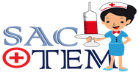 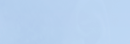 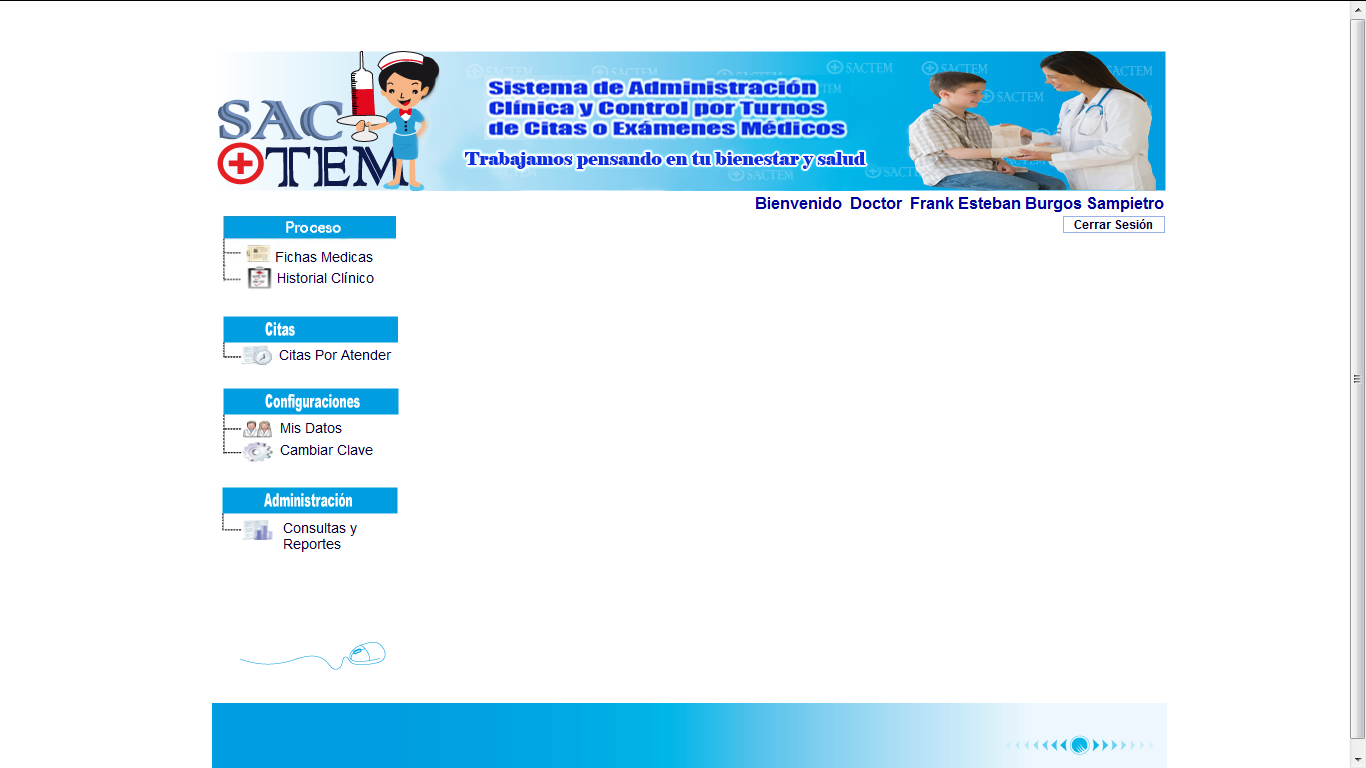 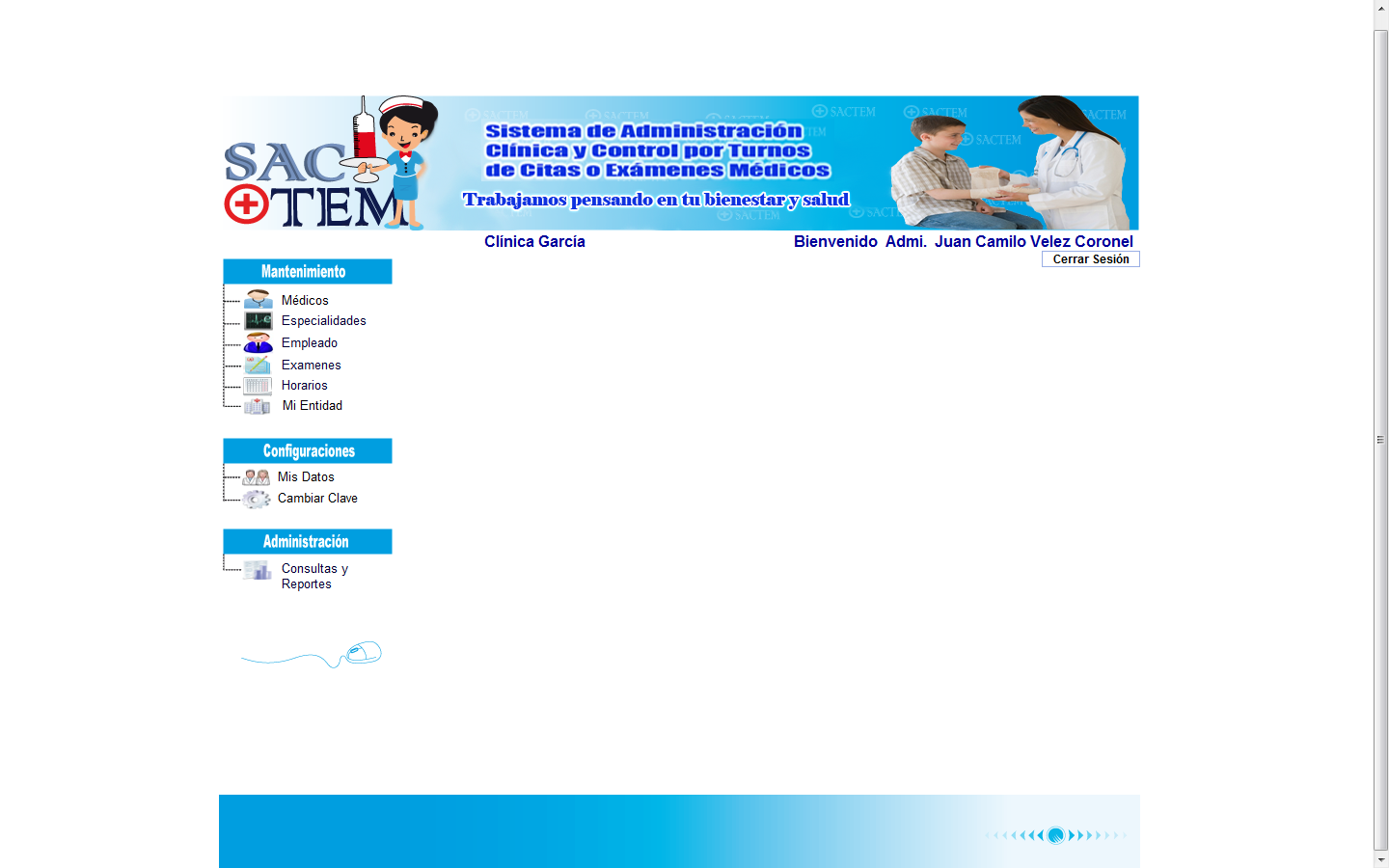 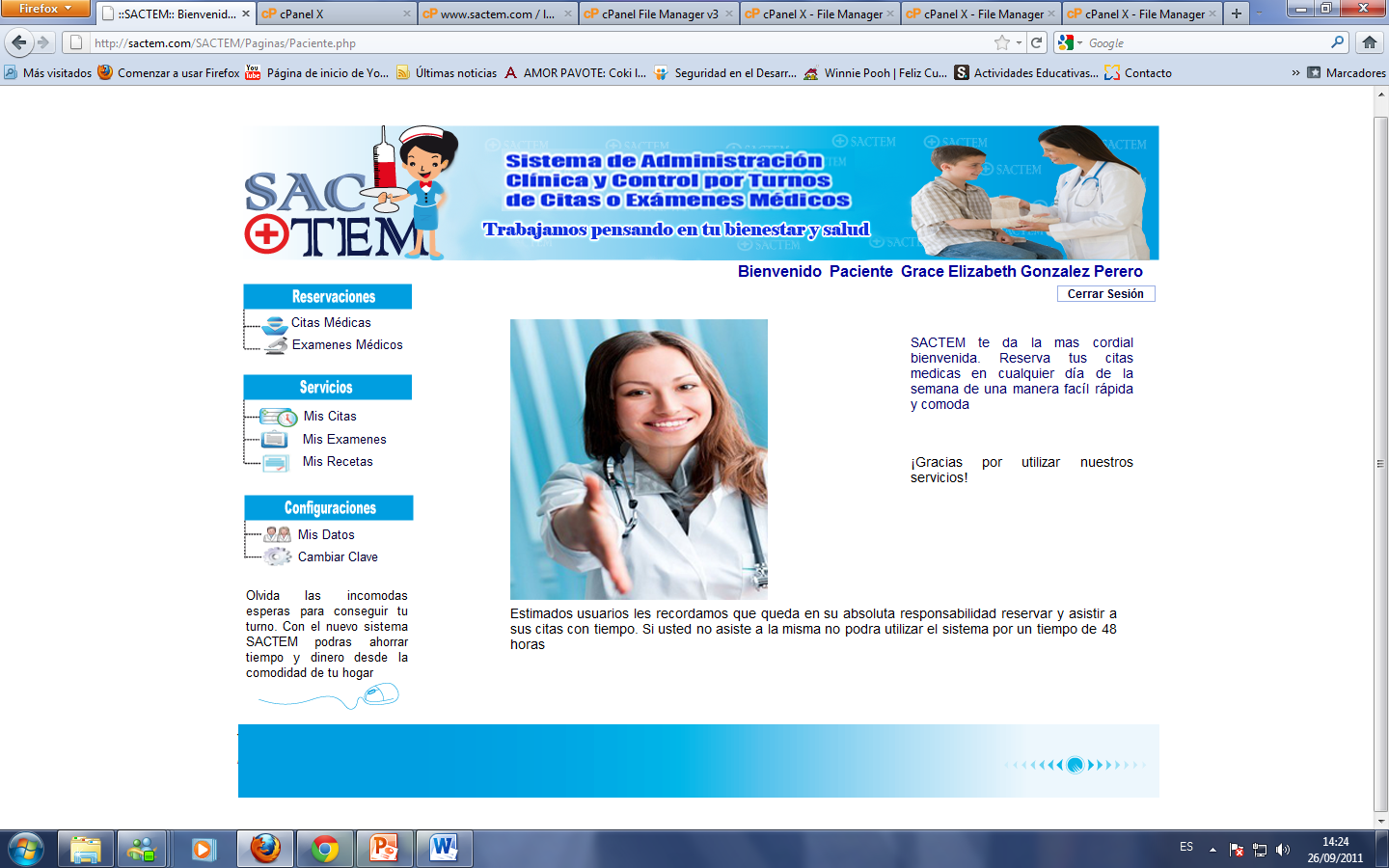 Medico
Recepción
Administrador
Paciente
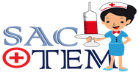 ADMINISTRADOR: REPORTES
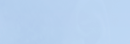 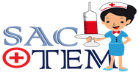 ADMINISTRADOR: REPORTES
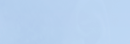 PACIENTE:RESERVAS
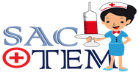 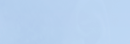 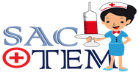 PACIENTE:RESERVAS
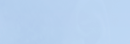 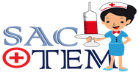 RESERVACIÓN EXAMEN MÉDICO
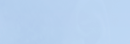 ENVIO DE EMAIL
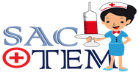 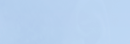 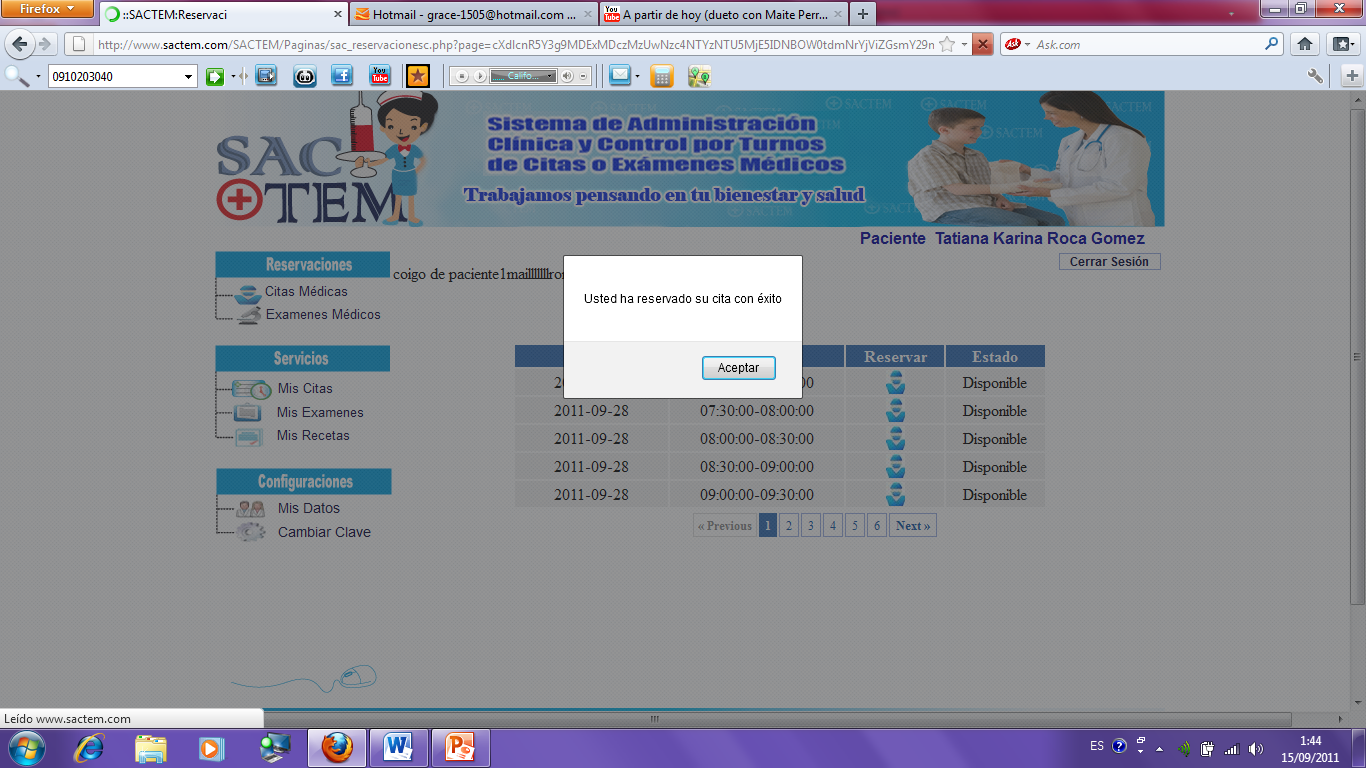 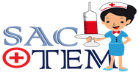 USUARIO: RECEPCIÓN
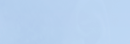 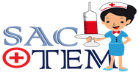 CONSULTA DE RESERVAS
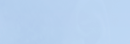 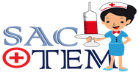 MÉDICO:FICHA MÉDICA
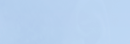 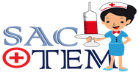 MEDICO:ANTECEDENTES
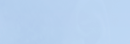 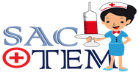 MÉDICO:ANTECEDENTES FAMILIARES
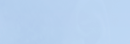 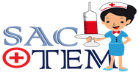 CONSULTA ACTUAL
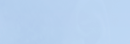 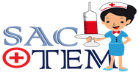 TRATAMIENTO
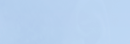 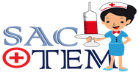 CONSULTAS:HISTORIAL CLÍNICO
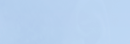 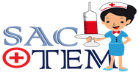 CONSULTAS:HISTORIAL CLÍNICO
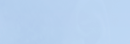 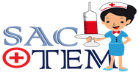 REPORTES: RECETA
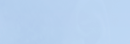 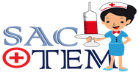 FICHA MÉDICA
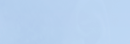 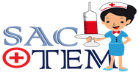 PACIENTES ATENDIDOS
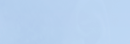 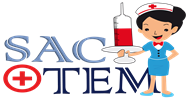 Gracias!
www.sactem.com